Порядок назначения, выписывания и отпуска НС и ПВ
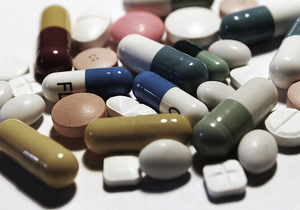 1. Общие положения
Назначение НС и ПВ 
определяется лечащим врачом исходя из:

возраста больного;
тяжести и характера заболевания;
в соответствии со стандартами оказания медицинской помощи.
Запрещено назначать и выписывать НС и ПВ:
при отсутствии медицинских показаний;
на препараты, которые в соответствии с инструкцией по медицинскому применению используются только в медицинских организациях (например, наркозные средства);
на препараты не зарегистрированные на территории РФ;
на НС и ПВ, внесенные в список II Перечня, зарегистрированные в качестве лекарственных препаратов для лечения наркомании.
1.1. Порядок назначения НС и ПВ в стационарных условиях
Приказом Минздрава РФ от 20.12.2012 г. № 1175н исключена норма по обязательному согласованию назначения НС и ПВ с заведующим отделением при оказании пациенту медицинской помощи в стационарных условиях.
   Назначение НС и ПВ медицинским работником производится:
единолично;
без выписывания рецепта;
после проведения опроса о предыдущих назначениях НС и ПВ;
учитывая показания, противопоказания, сроки применения НС и ПВ;
с указанием в медицинских документах наименования препарата, разовой дозы, способа и кратности введения, длительности курса, обоснования назначения.
В отдельных случаях по решению руководителя медицинской организации при выписывании пациента, имеющего соответствующие медицинские показания и направляемого для продолжения лечения в амбулаторных условиях, могут назначаться либо выдаваться одновременно с выпиской из истории болезни НС и ПВ списков II и III Перечня на срок приема пациентом до 5 дней.
1.2. Порядок назначения НС и ПВ при амбулаторном лечении
Назначение НС и ПВ 
медицинским работником производится:
единолично;
с выписыванием рецепта;
с указанием в медицинских документах больного наименования препарата, разовой дозы, способа и кратности применения, длительности курса, обоснования назначения.
2. Порядок выписывания НС и ПВ
НС и ПВ списка II Перечня выписываются на рецептурном бланке № 107/у-НП "Специальный рецептурный бланк", к которому дополнительно выписываются рецепты в 3-х экземплярах на рецептурном бланке формы № 148-1/у-04 (л) или № 148-1-1/у-06 (л).
ПВ, внесенные в список III Перечня, выписываются на рецептурном бланке № 148-1/у-88, к которому дополнительно выписываются рецепты в 3-х экземплярах на рецептурном бланке формы № 148-1/у-04 (л) или № 148-1/у-06 (л).
3. Порядок отпуска НС и ПВ
Отпуск НС и ПВ физическим лица осуществляется в соответствии с Федеральным законом от 08.01.1998 г. № 3-ФЗ "О наркотических средствах и психотропных веществах", приказом Минздравсоцразвития Российской Федерации от 14.12.2005 г. № 785 "О порядке отпуска лекарственных средств".
Рецепты ,выписанные на специальных рецептурных бланках на НС и ПВ, действительны в течение 5 дней со дня выписки;
Рецепты, выписанные на рецептурных бланках формы № 148-1/у-88 - в течение 10 дней со дня выписки.
Выдача рецептов, содержащих назначение НС или ПВ, без соответствующих медицинских показаний или с нарушением установленных правил оформления запрещается и влечет уголовную ответственность в соответствии с законодательством Российской Федерации.
Благодарю за внимание!